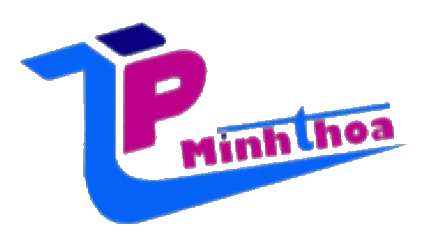 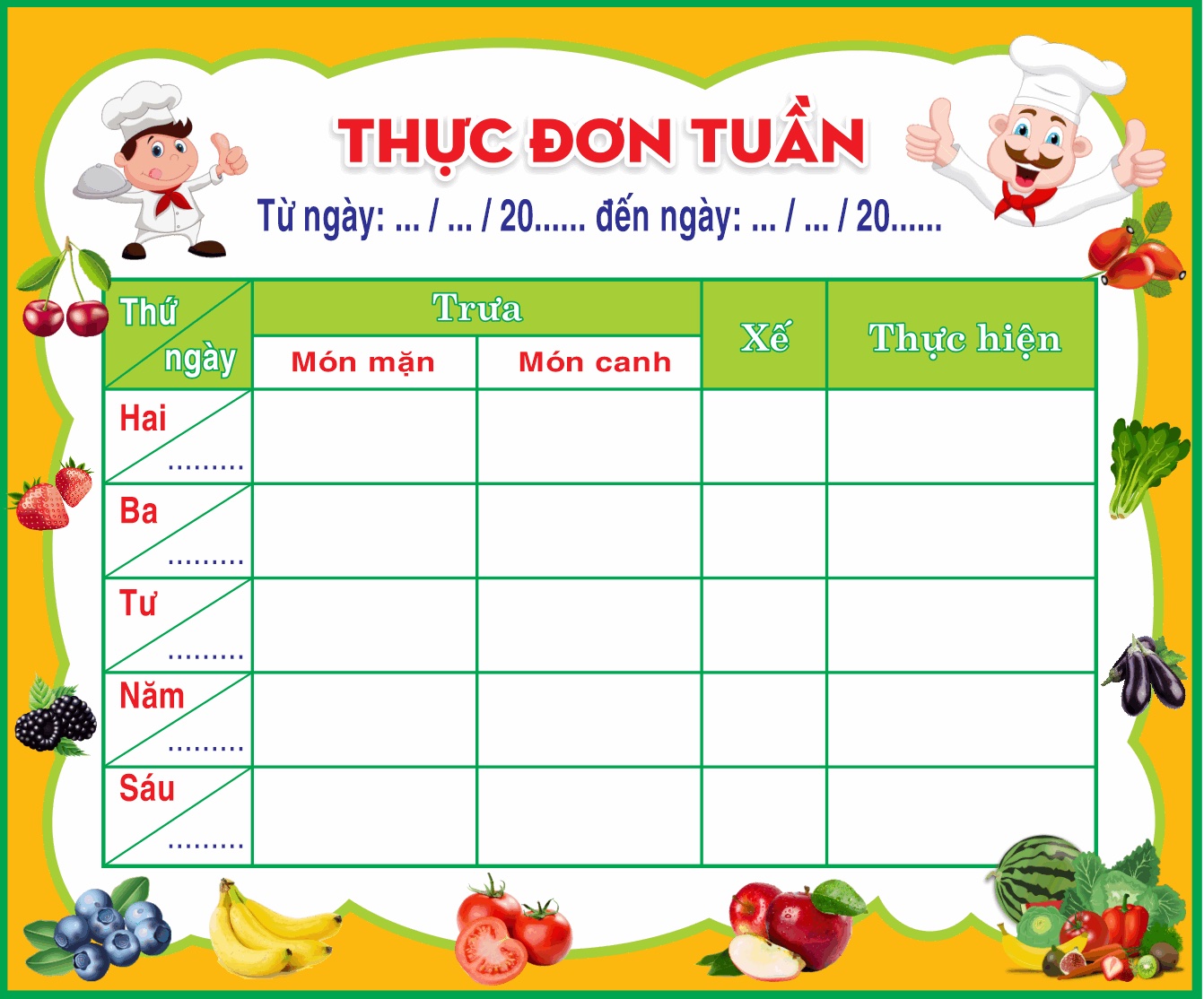 THỰC ĐƠN TUẦN 32 TRƯỜNG TRUNG HỌC CƠ SỞ                                      NGUYỄN GIA THIỀU
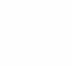 Từ ngày 25/09/2023 đến ngày 29/09 /2023
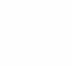 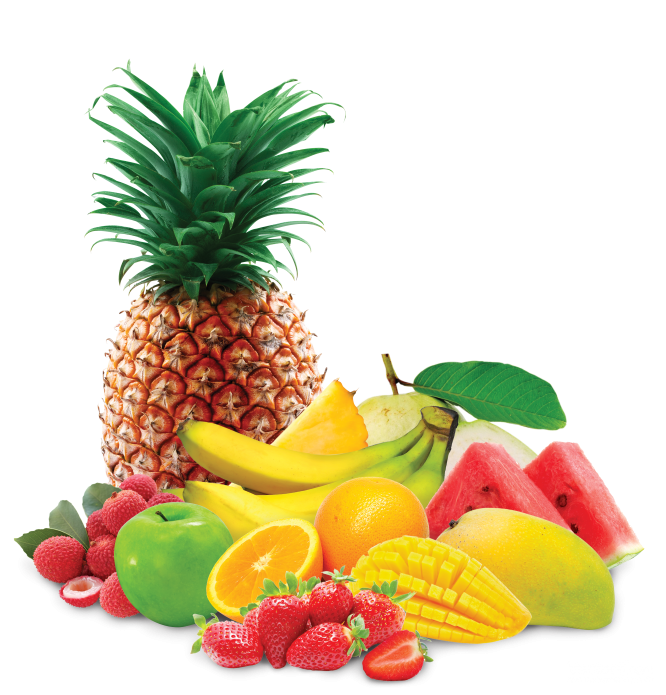 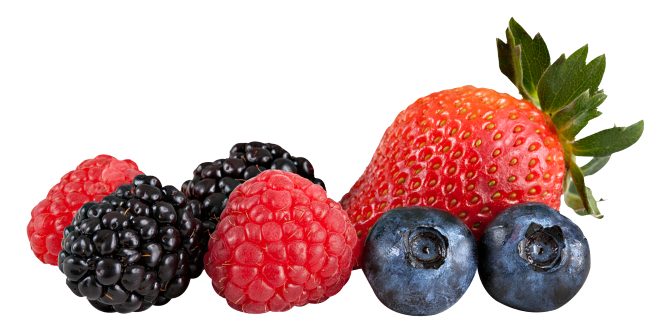 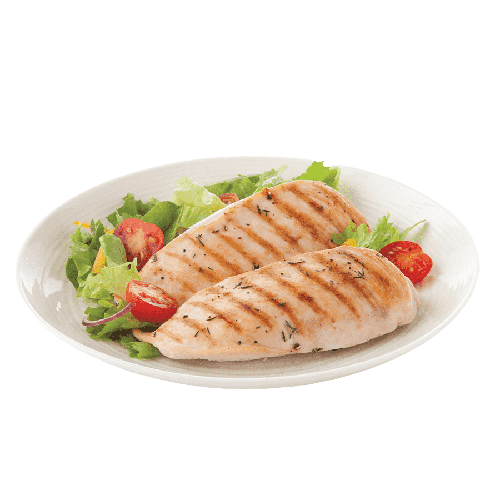 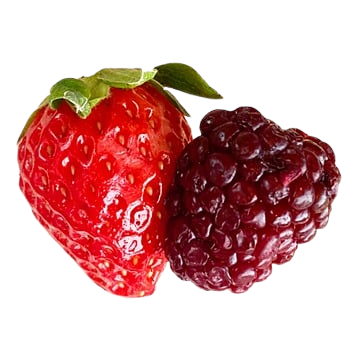 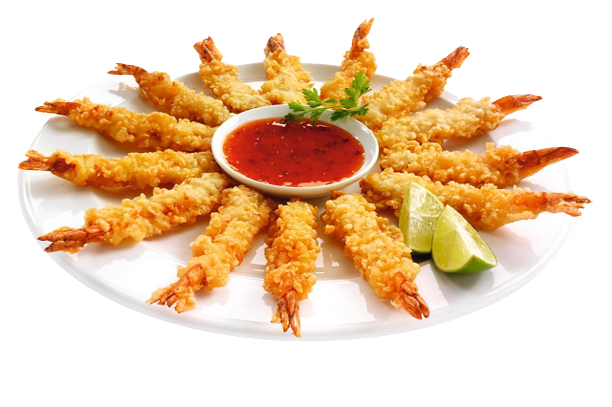 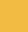